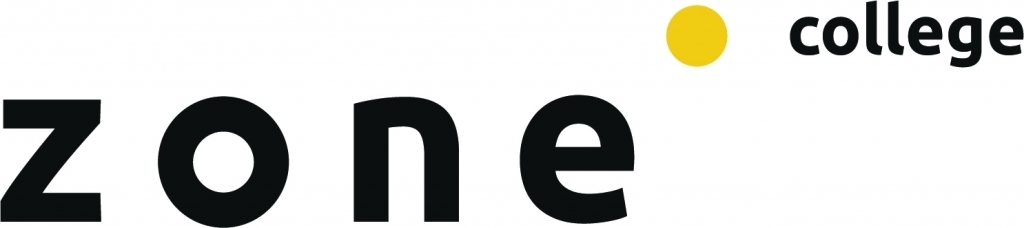 Ziekten en Plagen
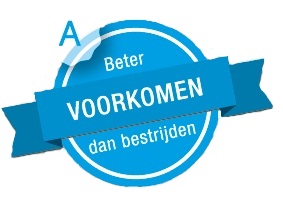 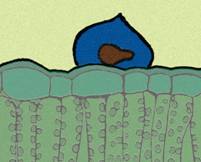 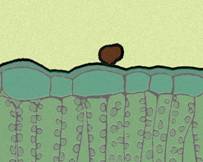 Contact
Kieming
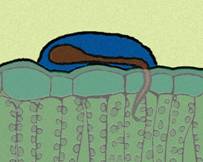 Hechting & Infectie
Ontwikkeling van een schimmel
Schimmelsporen
Waterdruppel
Kiembuis
Bladweefsel
3
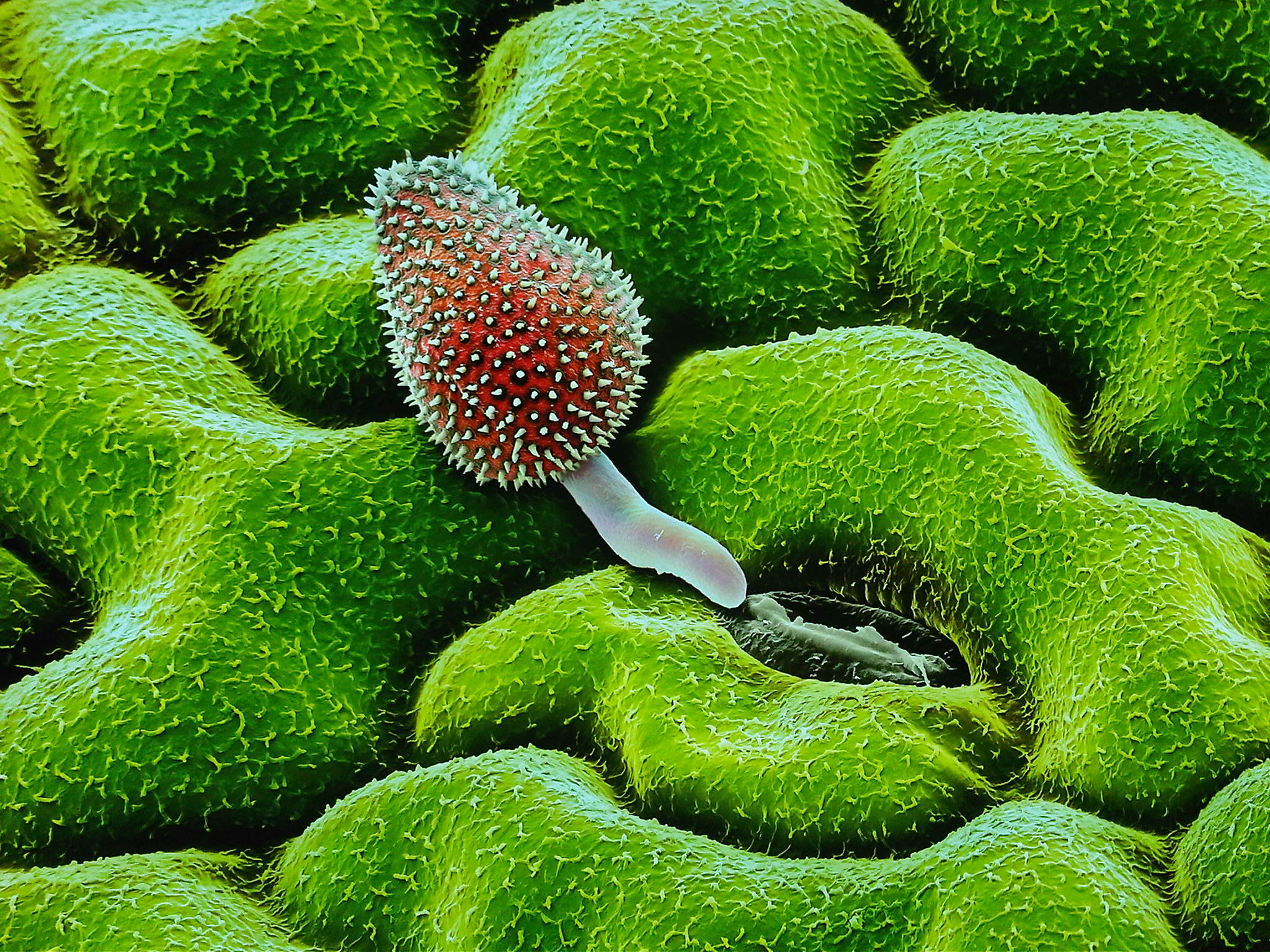 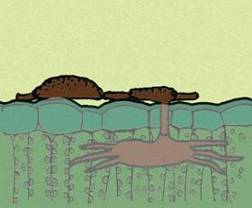 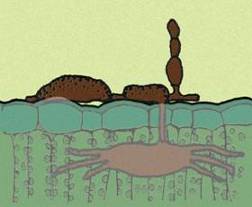 Myceliumgroei
Sporen ontwikkeling
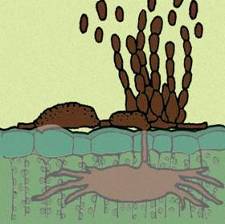 Volwassen sporen
Ontwikkeling van een schimmel
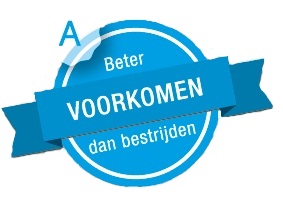 Verspreiding sporen 
(in miljoenen)
5
Schimmelinfecties voorkomen
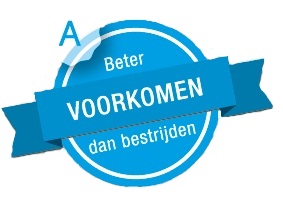 Bemesting en grond
Een goed bemeste plant zal veel minder last hebben van ziektes. 

Maar ook een goede bodemstructuur is van groot belang.
Schimmels voorkomen
Zonder vocht kunnen sporen niet kiemen

In de morgen water geven, blad niet bevochtigen

In het voorjaar zeker bij infectiegevaar behandelen, ook
al is er nog niets te zien

Optijd spuiten, behandelingen herhalen, 1x spuiten helpt niet
(kennis van de cyclus)

Aangetaste plantendelen zijn verloren en bevatten 
miljoenen sporen (geen genezing meer mogelijk)

infectiebron verwijderen en vernietigen
6
Schimmels
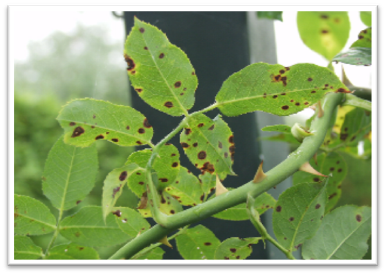 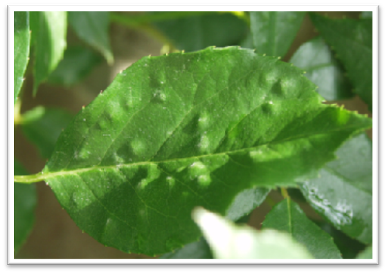 Sterroetdauw
Meeldauw
7
Schimmels
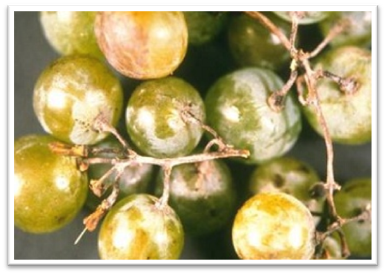 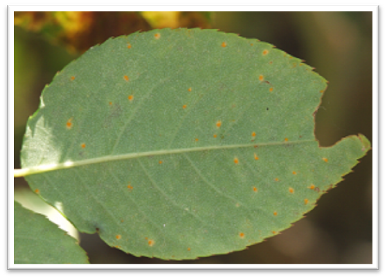 Meeldauw
Roest
8
Schimmels
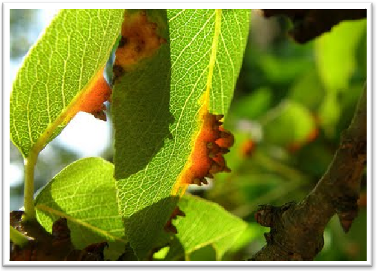 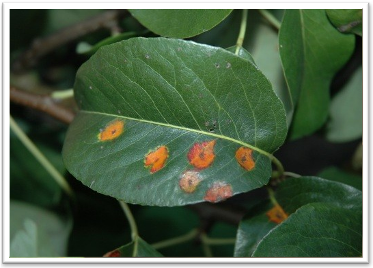 Roest in peer
Roest in peer
9
Schimmels
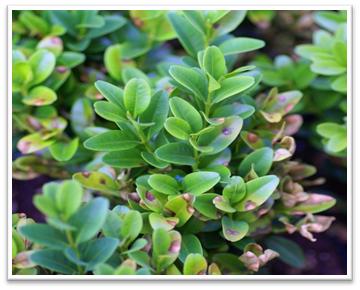 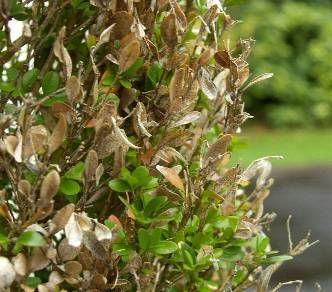 Buxus schimmel (Voluntella)
Buxus schimmel (Cylindrocladium)
10
Schimmels
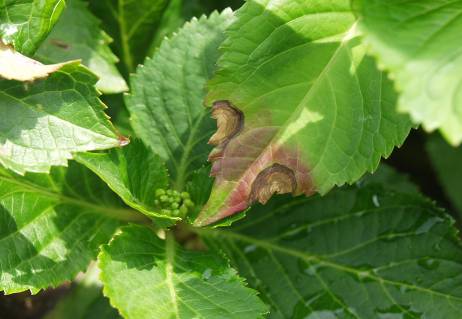 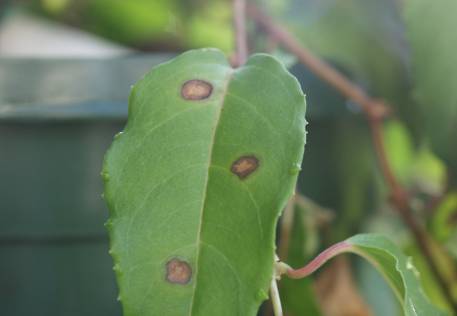 Bladvlekkenziekte in Fuchsia
Bladvlekkenziekte in Hortensia
Schimmels
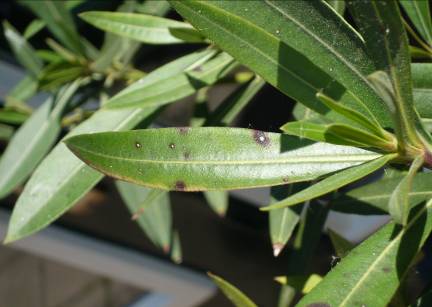 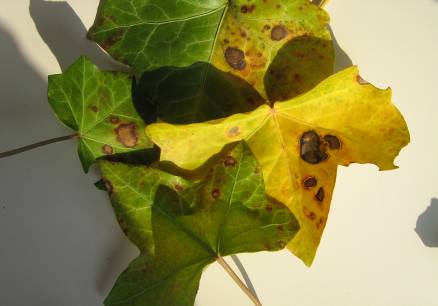 Bladvlekkenziekte in Hedera
Bladvlekkenziekte in Oleander
Insecten
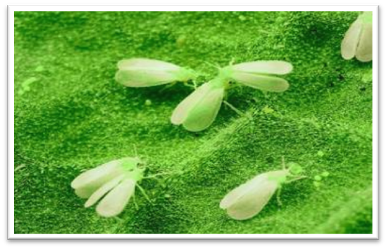 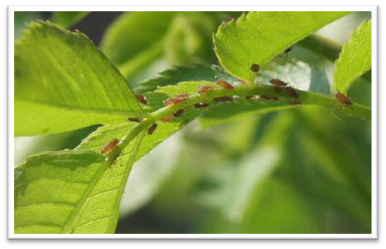 Witte vlieg
Bladluizen
13
Insecten
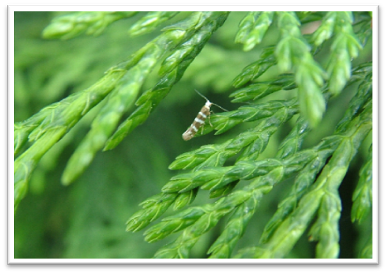 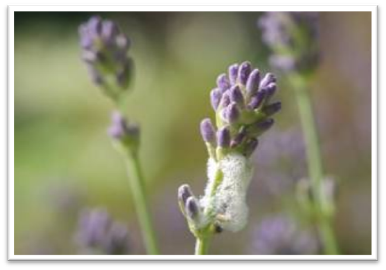 Schuimcicade
Mineermot
14
Kevers en rupsen
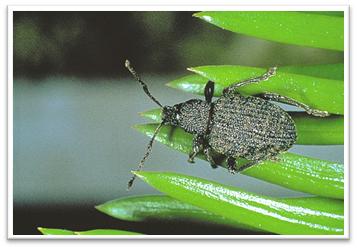 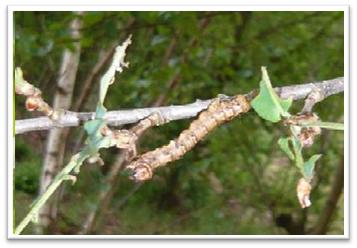 Kevers
Rupsen
Systemische werking
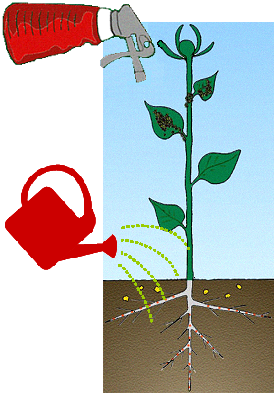 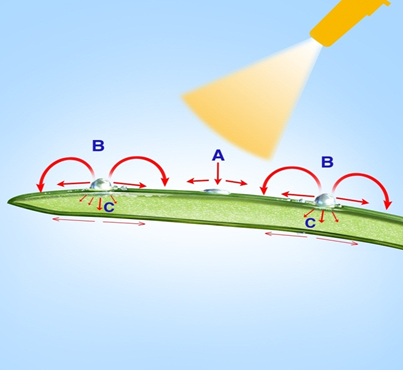 Voordeel
Langdurige bescherming

Niet zichtbare insecten worden ook gedood

Nieuwe bladeren zijn ook beschermd

Betere verdeling van de werkzame stof in de plant
16
Hardnekkige insecten
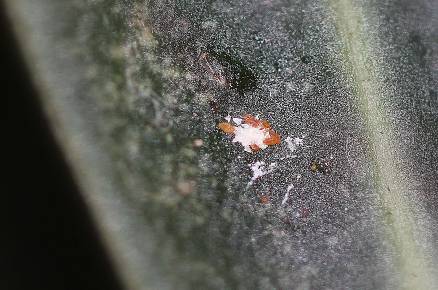 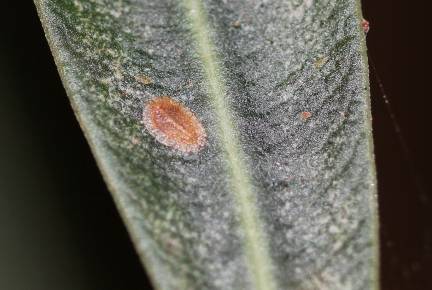 Schildluis op oleander
Schildluis op oleander
17
Hardnekkige insecten
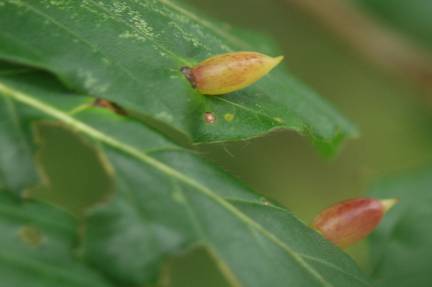 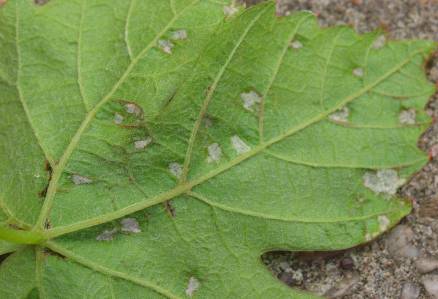 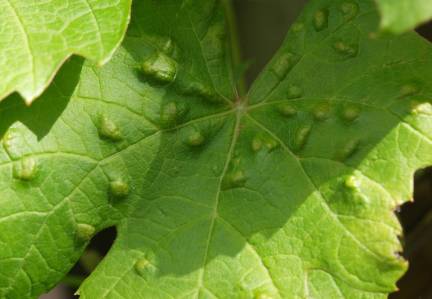 Viltmijt op druif (bovenkant & onderkant)
Galmijt (op beuk)
Slakken
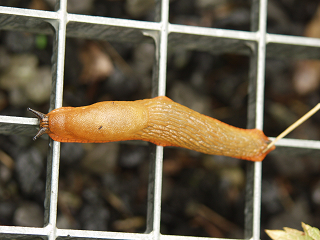 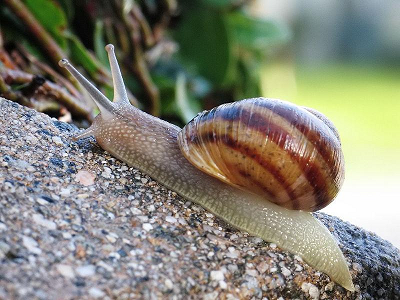 Huisjesslak
Naaktslak
19
Slakken
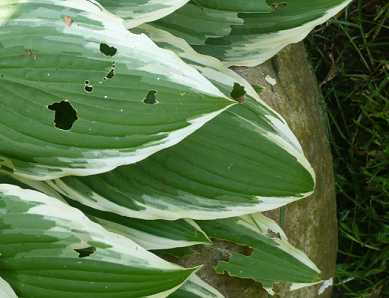 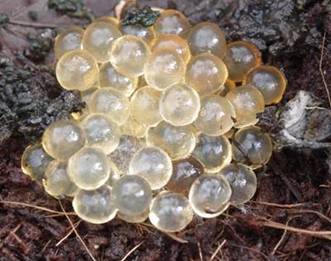 Vraatschade
Slakken eitjes
20
Slakken
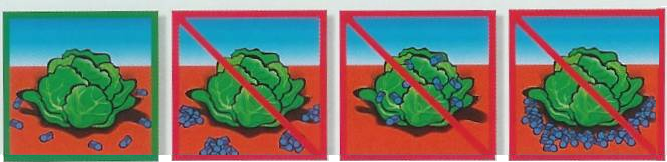 DIT GELDT VOOR ALLE SLAKKENKORRELS
Oorzaken van Schimmels en Insecten en hoe ze te voorkomen
22
Bemestingsproblemen – ziekten/plagen
Overbemestingen (vooral met N):

Mijten: spintmijten, roestmijten, …
Insecten: bladluizen, rupsen, witte vliegen, bladvlooien, schildluizen, tripsen, …
Schimmels: valse meeldauwen, witziekten

Onderbemestingen:

Insecten: bladluizen, rupsen, witte vliegen, bladvlooien, schildluizen, tripsen, …
Schimmels: valse meeldauwen, echte meeldauw, Roest, sterroetdauw, …
Diverse andere factoren
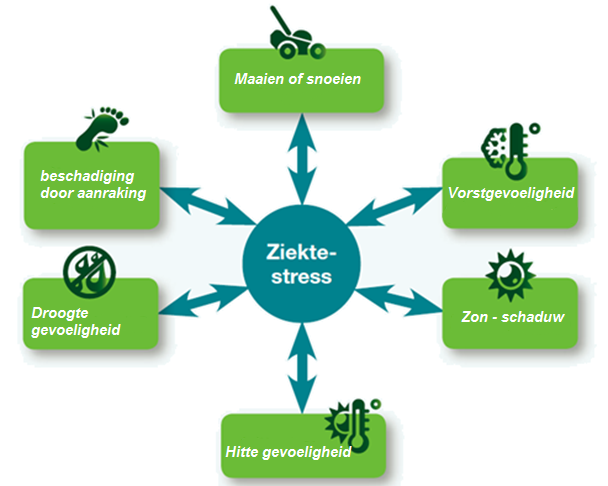 Te veel Natrium (N)
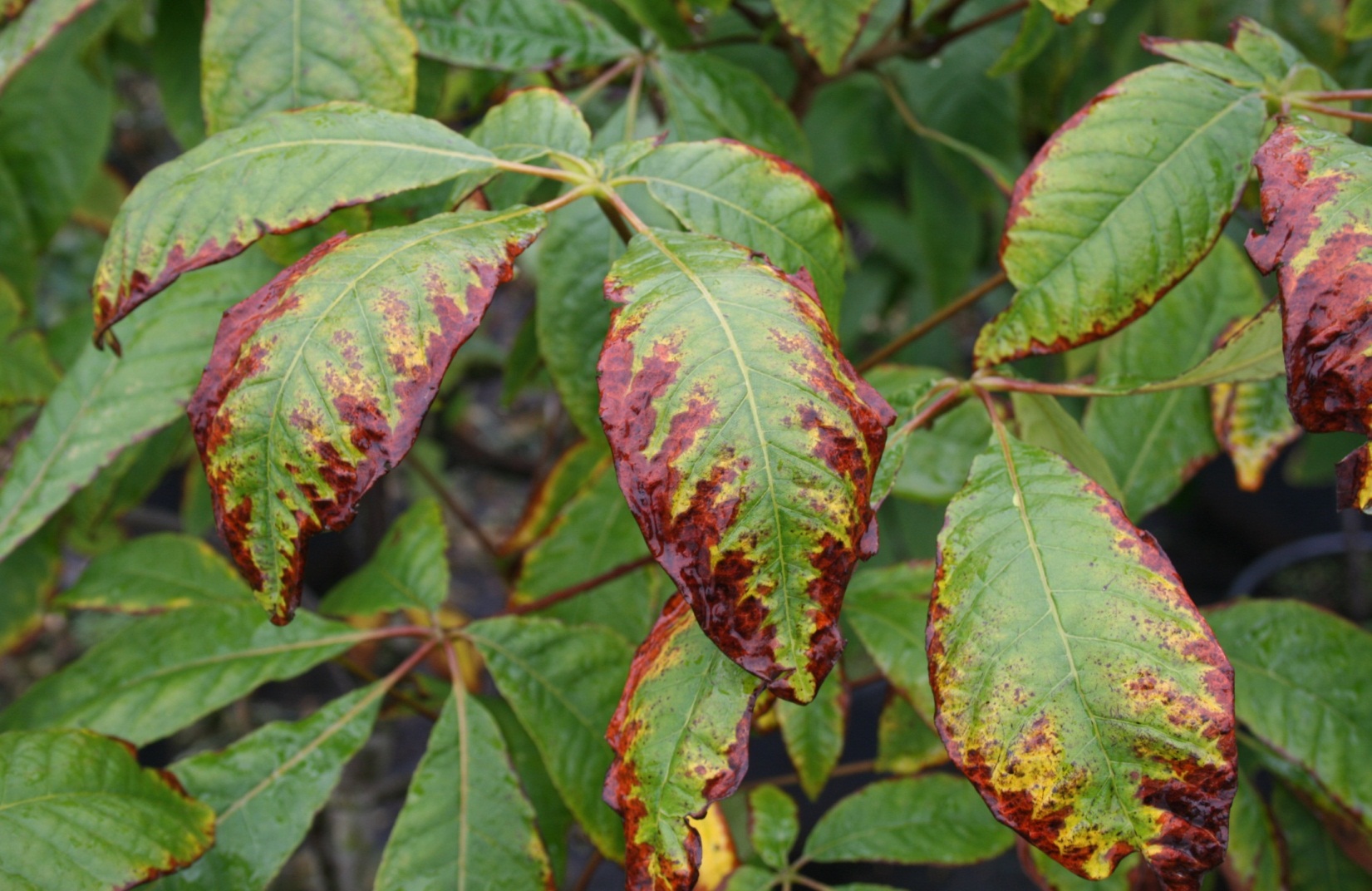 K  kalium
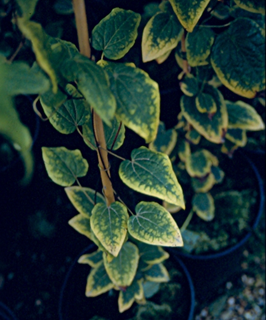 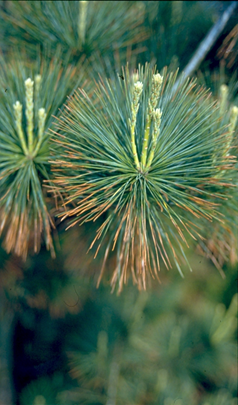 Op de oudste bladeren
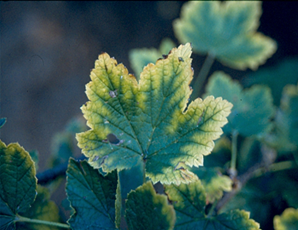 Fe ijzer
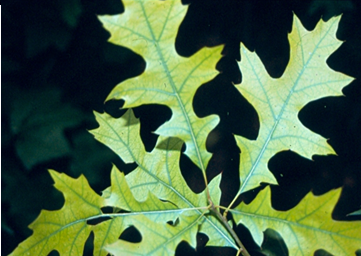 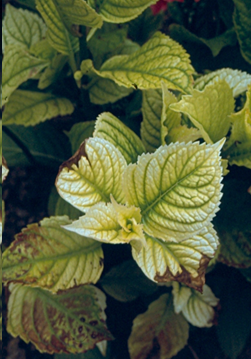 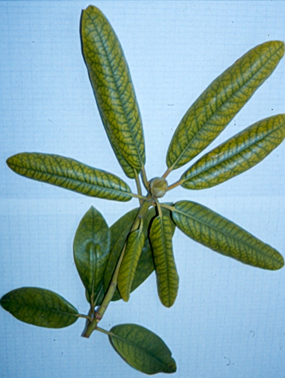 Op de jongste bladeren
Mg magnesium
Op de oudste bladeren
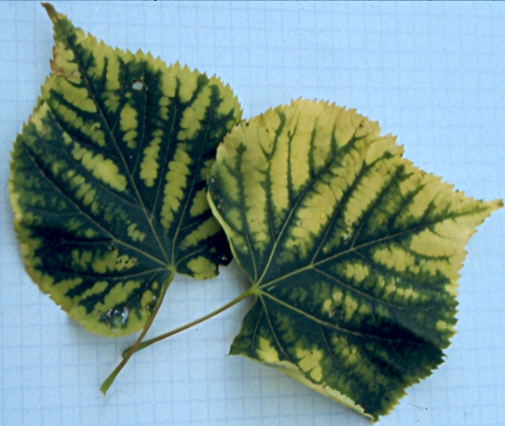 N  natrium
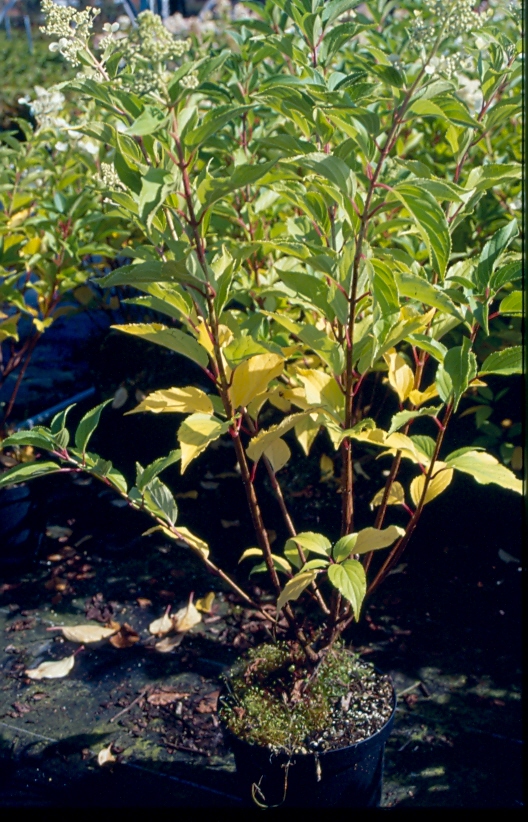 Bladverliezend
Op de oudste bladeren
►
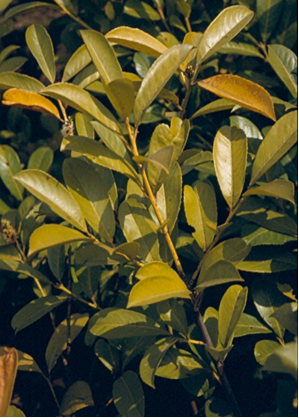 Bladhoudend
Op jonge en oude bladeren
		
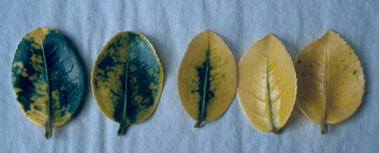 Cu koper
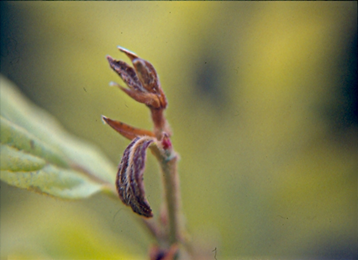 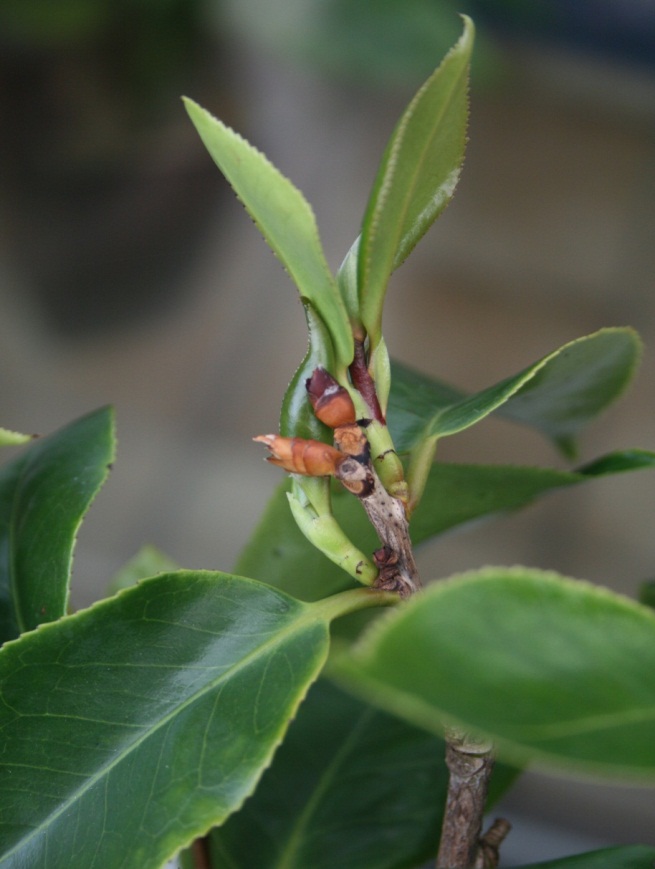 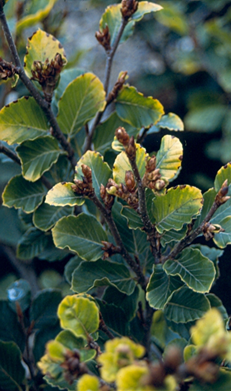 Groeipunten